Математика 
2 класс
(система Л.В.Занкова)
Подготовила учитель начальных классов МОУ «Гимназия №5» г. Саратова
Чечуевская В.Ю.
Вычитание числа из суммы чисел
Чтобы вычесть число из суммы, можно вычесть это число
из одного слагаемого и результат сложить с другим слагаемым.
(43 + 37) – 22 =
58
(43 – 22) + 37 =
58
( 37 – 22) + 43 =
58
(а + в) – с = (а – с) +в = ( в – с) + а
Вычитание суммы из числа
Чтобы вычесть сумму из числа, можно из этого числа
вычесть  одно слагаемое,  а потом вычесть  другое слагаемое.
49 – (19 + 11)=
19
49 – 19 – 11 =
19
49 – 11 – 19 =
19
а – (в + с) = а – в  -  с = а – с  -  в
+
Увеличить на ……
_
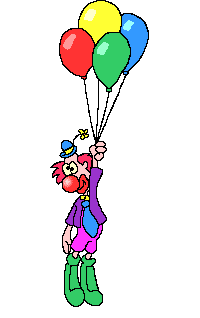 Уменьшить на ……
.
Увеличить в … раз
:
Уменьшить в … раз
Действия 1 ступени
Действия 2 ступени
Если в выражении без скобок есть действия разных ступеней, 
то сначала выполняют по порядку все действия второй ступени (умножение и деление), 
а затем – все действия первой ступени (сложение и вычитание)
Если в выражении без скобок есть действия только одной ступени,
 то их выполняют  в том порядке, в каком они записаны
4 + 5 х 6 =
5 х 6 = 30
4 + 30 = 34
34
ПЕРЕМЕСТИТЕЛЬНОЕ СВОЙСТВО СЛОЖЕНИЯ
От перестановки мест слагаемых значение суммы не изменяется.
4+5=5+4
 a+b=b+a
ПЕРЕМЕСТИТЕЛЬНОЕ СВОЙСТВО УМНОЖЕНИЯ
От перестановки мест множителей значение произведения не изменяется.
4 х 5=5 х 4
 a х b=b х a
СОЧЕТАТЕЛЬНОЕ СВОЙСТВО СЛОЖЕНИЯ
Если выражение содержит только действия сложения, то их можно выполнять в любом порядке.
(4+5)+1=4+(5+1)
(a+b)+c=a+(b+c)
5+0=5
   20+0=20
   73+0=73
   a+0=a
Корень уравнения – число, которое превращает уравнение в верное равенство.
5 + х = 9
х = 4
4 – корень уравнения
5 + 4 = 9
ЗАДАЧА
УСЛОВИЕ                        ВОПРОС
Юля и Рома собрали в лесу 17 грибов.
Юля нашла 9 грибов. 
Сколько грибов нашёл Рома? 
17,9 – данные числа
Сколько грибов нашёл Рома – искомое число
ЗАДАЧА
составная
простая
ОБРАТНЫЕ ЗАДАЧИ
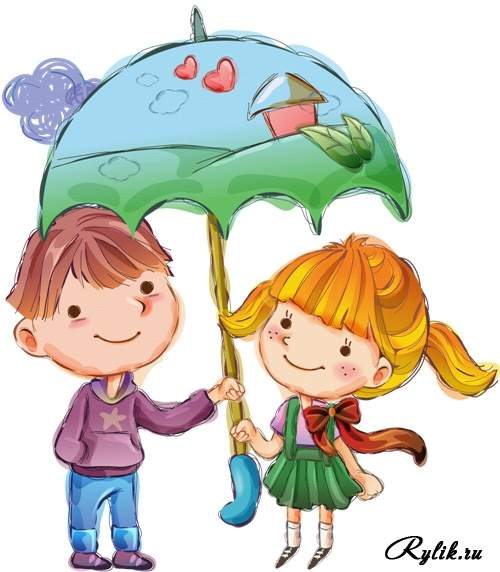 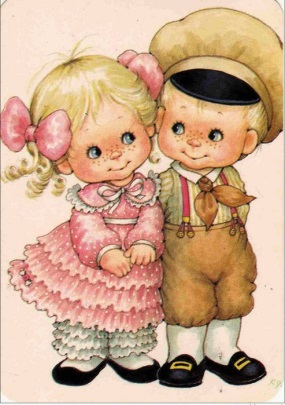 БЫЛО                   УШЛИ                   ОСТАЛИСЬ
11 детей
? детей
8 детей
Сравни:
11 детей              3 ребёнка                  ? детей
? детей
3 ребёнка
8 детей
МАЛЬЧИКИ              ДЕВОЧКИ                 ВСЕГО ДЕТЕЙ
4                                 5                                    ?
4
?
9
?
5
9
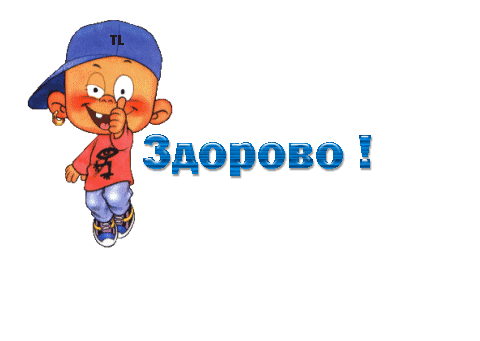 При сложении двузначных чисел удобно десятки 
складывать с десятками , а единицы с единицами.
 Например:
34+45= (30+40)+(4+5)=70+9=79
40
5
4
30
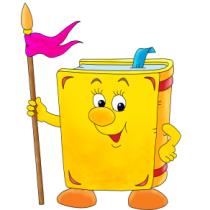 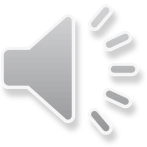 Вычитание двузначного числа из круглого числа
40 – 13 = 40 – 10 – 3 = 30 – 3 =
27
20
10
10
3
70 – 24 = 70 – 20 – 4 = 50 – 4 =
46
20
4
40
10
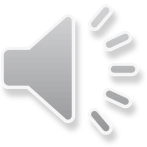 Литр, миллиметр, масса, длина, дециметр, килограмм, грамм, километр, вместимость, сантиметр, тонна, метр
ВЕЛИЧИНЫ
ЕДИНИЦЫ ИЗМЕРЕНИЯ
масса


длина



вместимость
грамм 
килограмм
тонна
миллиметр
сантиметр
дециметр
метр
литр
А
В
Н
С
АВ + ВС + СН + НА = 2см + 5см + 4 см + 7 см = 18 см  - сумма длин всех  сторон многоугольника
ПЕРИМЕТР (Р) -
сумма длин всех сторон многоугольника
КОМПОНЕНТЫ ВЫЧИТАНИЯ:            9      -         5       =        4
УМЕНЬШАЕМОЕ    ВЫЧИТАЕМОЕ   ЗНАЧЕНИЕ РАЗНОСТИ
      
        КОМПОНЕНТЫ сложения:                  
                   5     +     4      =      9
            слагаемое         слагаемое       значение суммы
Умножение -
сложение одинаковых 
слагаемых
5+5+5+5  =
5      4
= 20
7+7+7 =
7       3
= 21
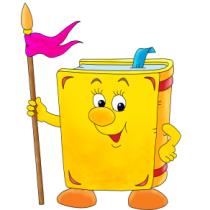 КОМПОНЕНТЫ УМНОЖЕНИЯ:             6             3       =       18
МНОЖИТЕЛЬ      МНОЖИТЕЛЬ                 ЗНАЧЕНИЕ
                                                                                ПРОИЗВЕДЕНИЯ
      
         КОМПОНЕНТЫ  ДЕЛЕНИЯ:              18       :    3        =        6
делимое    делитель       значение 
                                                частного
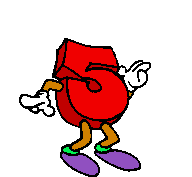 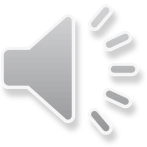